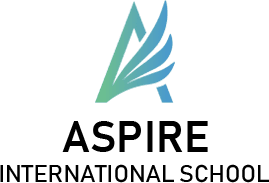 قسم اللغة العربية
الصف الرابع الابتدائي
حلم ليس مستحيلًا
قصة
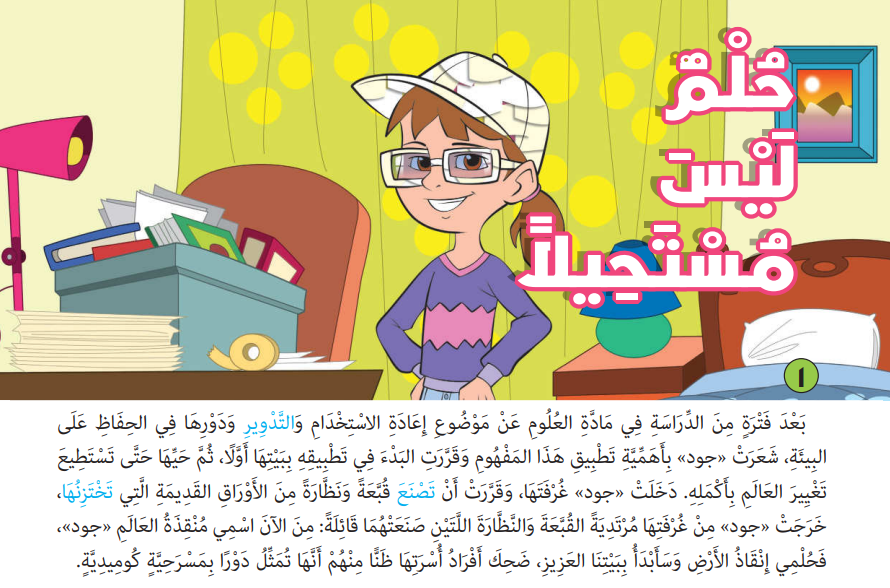 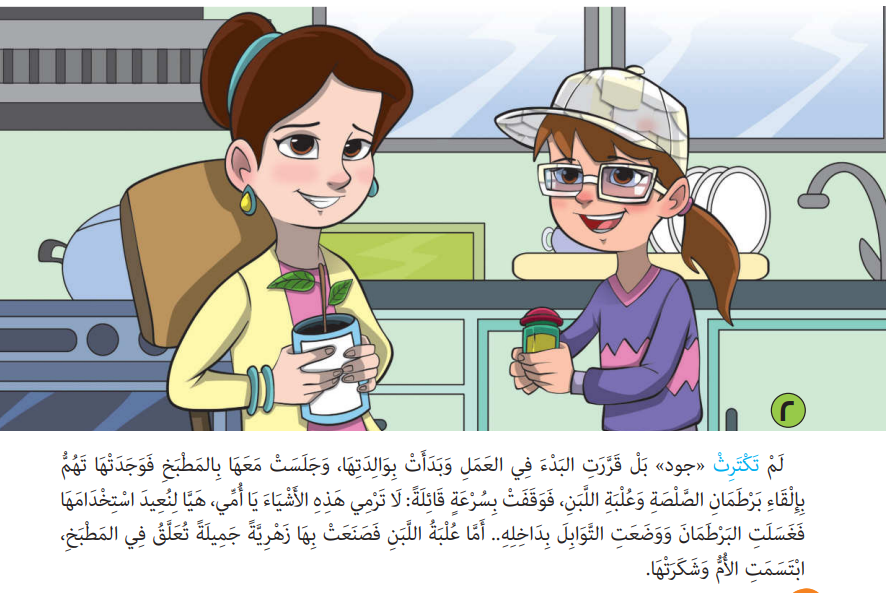 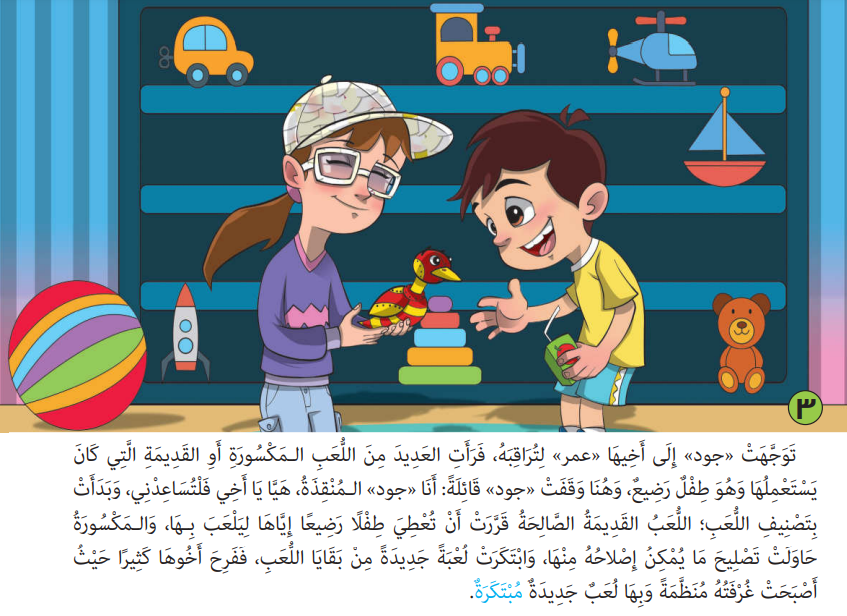 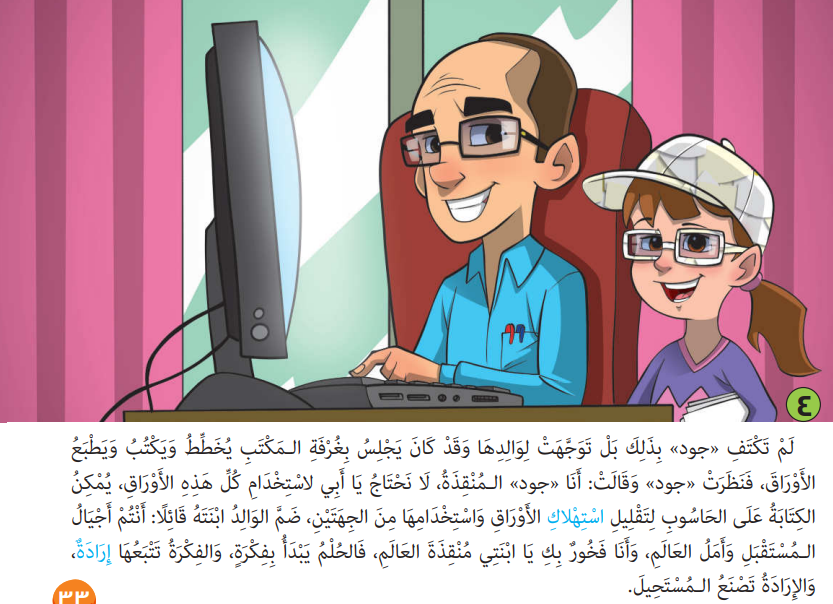 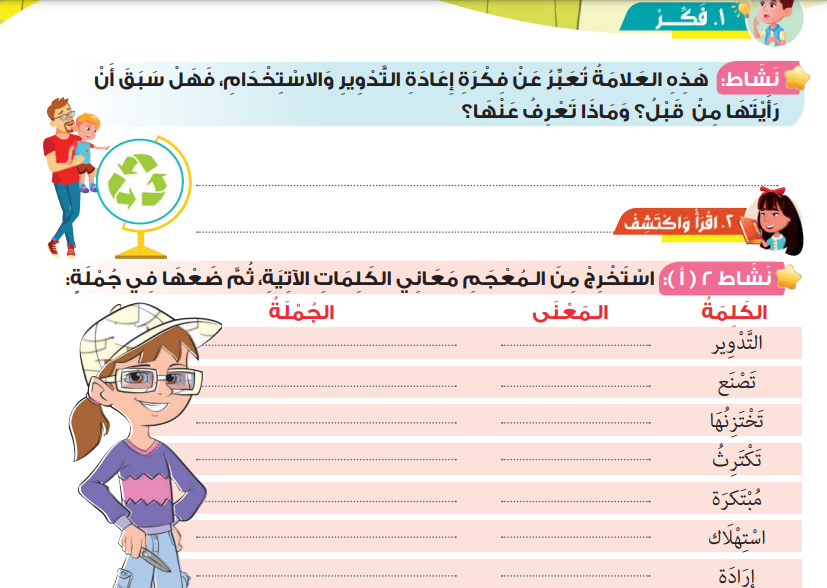 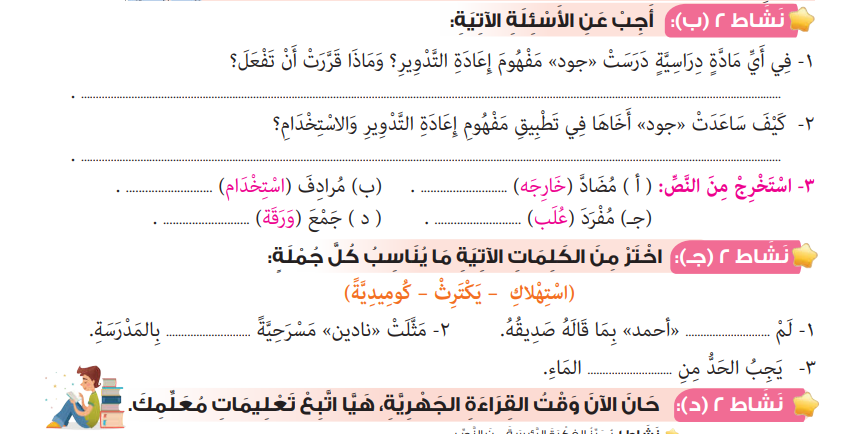